Herzlich willkommen zu dieser Eye Tracking-Studie. Vielen Dank für Ihre Bereitschaft. 
Diese Studie repräsentiert einen Online-Kurs zum Thema „quantitativer Forschungszyklus“ mit einem finalen Verständnistest. Das Wissen über diesen Zyklus können Sie in verschiedensten Situation ihrer Arbeitsumgebung einsetzen. Sie erhalten zunächst einen Kursüberblick, gefolgt von Lernmaterialien mit unterschiedlicher Art der Informationsvermittlung. Außerdem werden Ihnen Übungen zur Verfügung gestellt, die Sie als Vorbereitung auf den Verständnistest , welcher im Anschluss an die Übungen am Ende des Kurses stattfindet, nutzen können. Der Test dient lediglich dazu, eine reale Kurssituation zu simulieren und Sie zu motivieren, sich die behandelten Themen so gut wie möglich einzuprägen. 
In der hier durchgeführten Eye Tracking-Studie wird vor jeder Folie, bei der Ihre Augenbewegungen aufgezeichnet werden, eine kurze Aufgabenstellung gezeigt. Auf diese Aufgabenstellung folgt eine Folie mit dem oben dargestellten Kreuz. Dieses Kreuz dient dazu, dass Sie Ihren Fokus nur auf das Kreuz richten, sodass Sie bei der darauffolgenden Folie immer auf Höhe der Überschrift zu lesen beginnen. Die Folie mit dem Kreuz ist für 3s sichtbar und wird anschließend automatisch gewechselt, ohne dass ein Mausklick benötigt wird. Die restlichen Folien können Sie nach Belieben mit der linken Maustaste weiterschalten. In dieser Studie ist es nicht möglich, zu einer vorherigen Folie zurückzukehren. Sie können jedoch die Folien, Lernmaterialien bzw. Übungen überspringen oder abbrechen, wenn Sie möchten. Dies hat keine Auswirkungen auf das Abschließen in der Studie. Sie können lediglich Themen verpassen, die für den Verständnistest hilfreich sein könnten. Andererseits würden Sie durch das Überspringen oder Abbrechen von Lernmaterialien die Studie schneller abschließen. Der finale Verständnistest beinhaltet Fragen zu den zuvor vorgestellten Lernmaterialien. Weder die Lernmaterialien noch andere Hilfsmittel sind für den Test zugelassen. 
Leider ist es zu diesem Zeitpunkt noch nicht möglich, Ihnen zu sagen, was diese Studie versucht herauszufinden, da dies sonst Einfluss auf die Studie haben könnte. Interessierte können im Anschluss an die Studie erfahren, wozu diese Studie dient. Versuchen Sie sich nun so gut wie möglich nur auf diese Studie zu konzentrieren und blenden Sie jegliche äußere Einflüsse aus.
Die Eye Tracking-Studie startet mit der nächsten Folie.
Aufgabenstellung:
Die folgende Folie gibt Ihnen einen kurzen Überblick über den Kurs sowie einigen allgemeinen Informationen zu dem Kursinhalt. Sie können jederzeit mit einem Mausklick zur nächsten Folie wechseln.
Kursübersicht
Kursgliederung:

Allgemeines zum quantitativen Forschungszyklus

Aufbau eines Forschungszyklus

Identifizierung von Wissenslücken bzw. Widersprüchen

Durchführung einer systematischen Literatur- und Datenrecherche

Übung zur Entwicklung einer Forschungsfrage

Übung zur Gestaltung des Forschungsdesigns

Zusätzliches Informationsmaterial (irrelevant für den Test)

Finaler Abschlusstest
Allgemeines zum quantitativen Forschungszyklus: Der Zyklus der quantitativen Forschung ist ein Forschungsprozess, bei dem Daten (1) gesammelt, (2) analysiert und (3) interpretiert werden, um Schlussfolgerungen zu ziehen. Der Zyklus besteht aus mehreren Schritten, darunter die (a) Identifizierung des Forschungsproblems, die (b) Entwicklung von Hypothesen, die (c) Auswahl einer Stichprobe, die (d) Sammlung und Analyse von Daten und die (e) Interpretation der Ergebnisse. Der quantitative Forschungszyklus ist eine wichtige Methode in der empirischen Forschung, um objektive und genaue Informationen zu erhalten und fundierte Entscheidungen zu treffen.
Table of contents
Summary
Aufgabenstellung:
Die nächste Folie stellt den Ablauf eines Forschungszyklus in Form eines visuellen und textuellen Zeitstrahls dar. Sie können jederzeit mit einem Mausklick zur nächsten Folie wechseln oder die Folie auch überspringen, wenn Sie diese Informationen für irrelevant erachten.
Aufbau eines quantitativen Forschungszyklus
Visuelle Form:






Textuelle Form:
visual material
verbal material
Illustrations
Key words
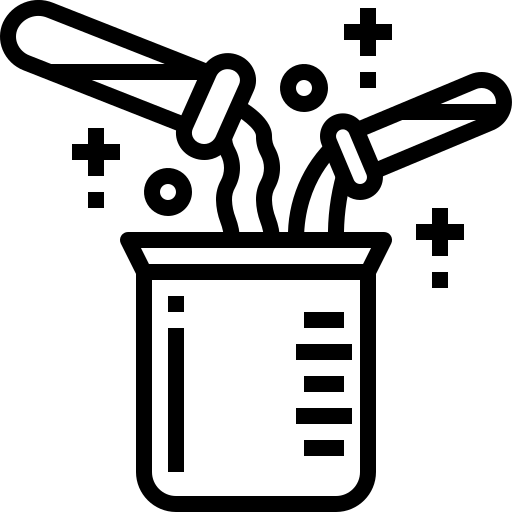 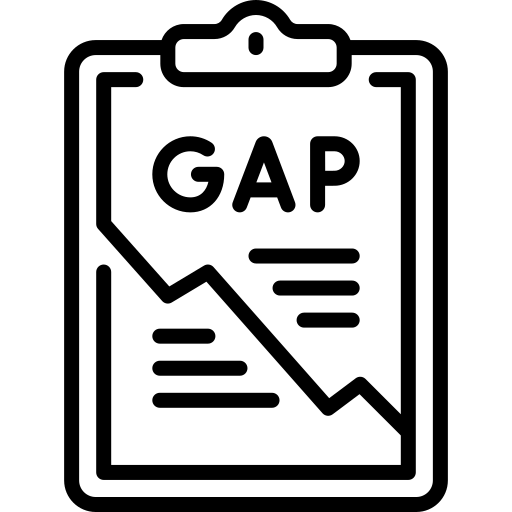 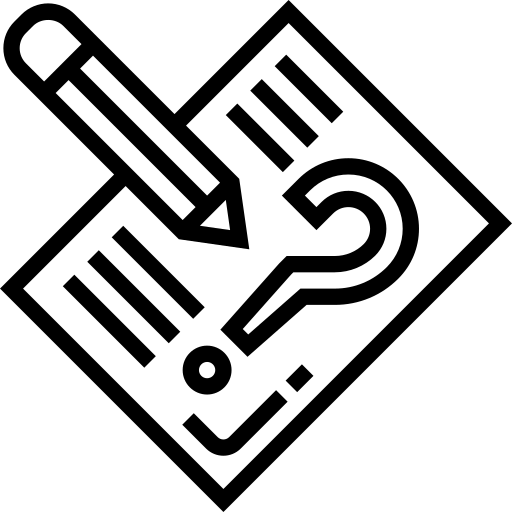 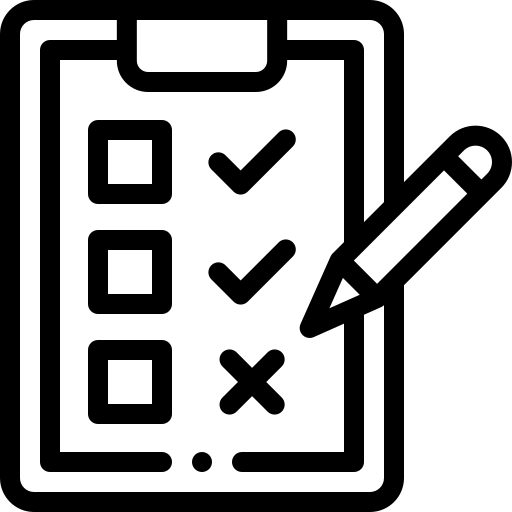 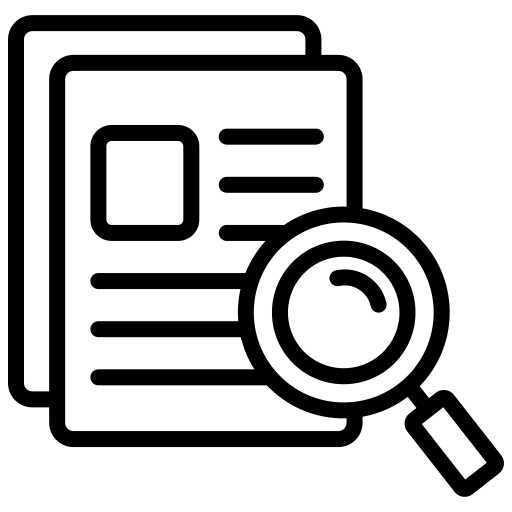 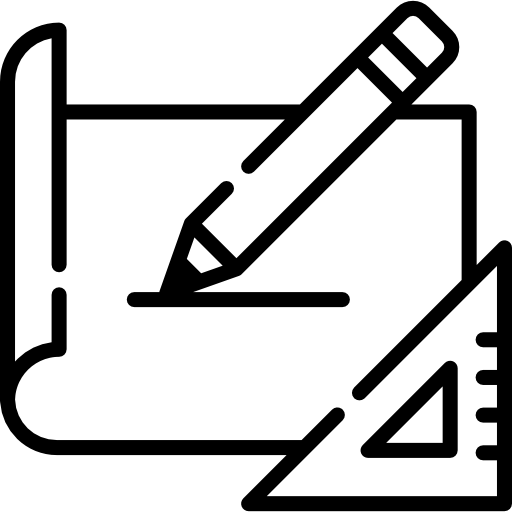 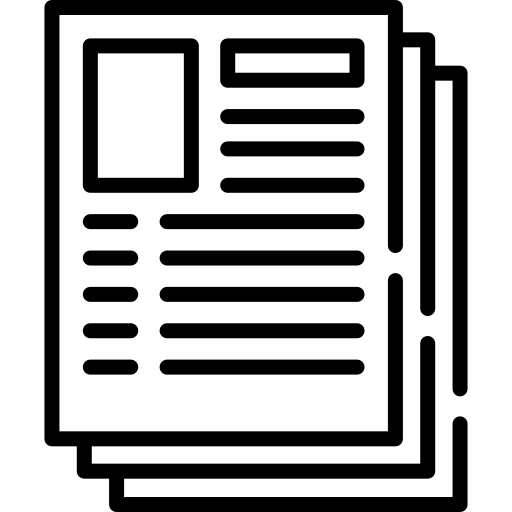 Wissens-lücke
Literatur-recherche
Forschungs-frage
Forschungs-design
Experiment
Auswertung
Publikation
Aufgabenstellung:
Auf der nächsten Folie wird Ihnen der Ablauf des Forschungszyklus anhand einer theoretischen Beschreibung des zentralen Inhalts, einer praktischen Übung sowie einem Beispiel erläutert. Bei der Übung gibt es nur eine richtige Antwortmöglichkeit. Sie müssen uns Ihre Auswahl nicht nennen, merken Sie sich diese einfach und vergleichen Sie ihr Ergebnis mit der Auflösung der Übung auf der darauffolgenden Folie. Wie üblich können Sie jederzeit mit einem Mausklick zur nächsten Folie wechseln.
Aufbau eines quantitativen Forschungszyklus
Zentraler Inhalt: Der Entwurf eines quantitativen Forschungszyklus beginnt mit der Ermittlung von Forschungslücken, gefolgt von einer umfassenden Literaturübersicht. Anschließend wird die Forschungsfrage formuliert und Hypothesen entwickelt. Es folgen die Entwicklung des Forschungsdesigns und die Datenerhebung, bevor die Daten analysiert und interpretiert werden. Daraus werden mögliche Handlungsempfehlungen abgeleitet, bevor der Forschungszyklus erneut begonnen wird, um die Forschung weiterzuentwickeln und zu verbessern. Eine kontinuierliche Überprüfung von Forschungslücken und -bedarf kann den Forschungszyklus informieren und verbessern.
Example
Theory
Exercise
Praktische Übung: Welcher der drei Forschungszyklen zur Forschungsfrage "Gibt es einen Zusammenhang zwischen der Schlafdauer und der kognitiven Leistung von Schülern?" bildet die Forschungsschritte in der richtigen Reihenfolge ab?
Korrelationsanalyse zwischen Schlafdauer und kognitiver Leistung; Erfassung der Schlafdauer und Durchführung kognitiver Tests; Empfehlung einer Mindestschlafdauer
Erfassung der Schlafdauer und Durchführung kognitiver Tests; Empfehlung einer Mindestschlafdauer; Korrelationsanalyse zwischen Schlafdauer und kognitiver Leistung
Erfassung der Schlafdauer und Durchführung kognitiver Tests; Korrelationsanalyse zwischen Schlafdauer und kognitiver Leistung; Empfehlung einer Mindestschlafdauer
Beispiel: Der quantitative Forschungszyklus in der Informatik lässt sich zum Beispiel anhand einer Studie zur Untersuchung der Wirksamkeit von Cybersicherheitsschulungen für Mitarbeiter eines Unternehmens veranschaulichen. Es wird einschlägige Literatur zu bestehenden Schulungen recherchiert und daraus Hypothesen abgeleitet. Anschließend könnte ein Fragebogen an die Mitarbeiter verteilt werden. Die Fragebogenergebnisse werden ausgewertet, um die Hypothesen zu überprüfen. Die Resultate werden dann interpretiert und mögliche Handlungsempfehlungen abgeleitet, wie z.B. die Entwicklung von mehr praxisnahen Schulungen für die Mitarbeiter in der Zukunft.
Aufgabenstellung:
Die richtige Reihenfolge des Forschungszyklus ist: Erfassung der Schlafdauer und Durchführung kognitiver Tests; (1) Korrelationsanalyse zwischen Schlafdauer und kognitiver Leistung; Empfehlung einer Mindestschlafdauer.									Auf der nächsten Folie wird gezeigt, wie der Prozess der Identifizierung von Wissenslücken oder Widersprüchen aussehen kann. Sie erhalten zunächst wieder einen Zeitstrahl in textueller und visueller Form. Durch einen Mausklick können Sie jederzeit zur nächsten Folie wechseln oder die Folie überspringen, wenn Sie diese Informationen für irrelevant halten und die Studie schneller abschließen möchten.
Identifikation von Wissenslücken bzw. Widersprüchen
Textuelle Form:






Visuelle Form:
Key words
Illustrations
Literatur-recherche
Analyse
Kommuni-kation
Wissens-lücke
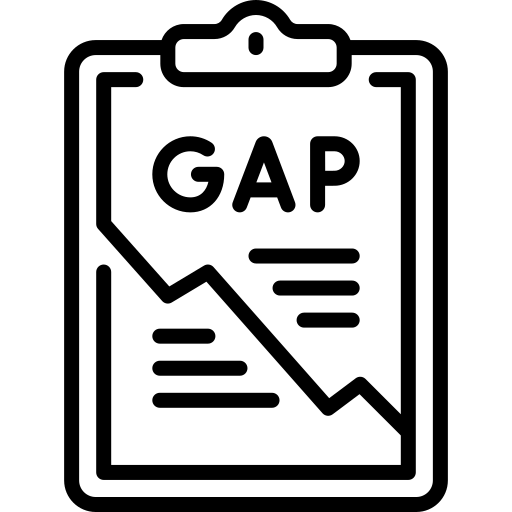 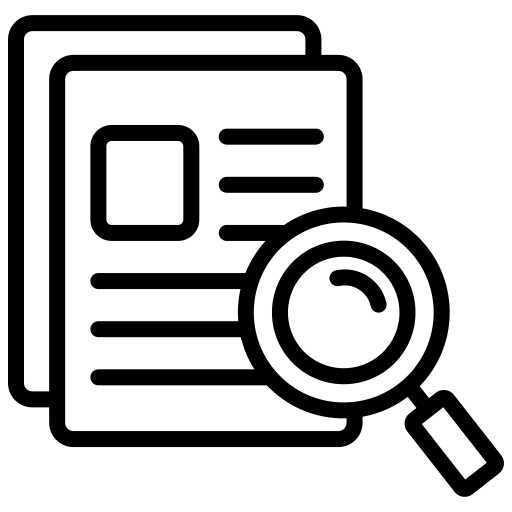 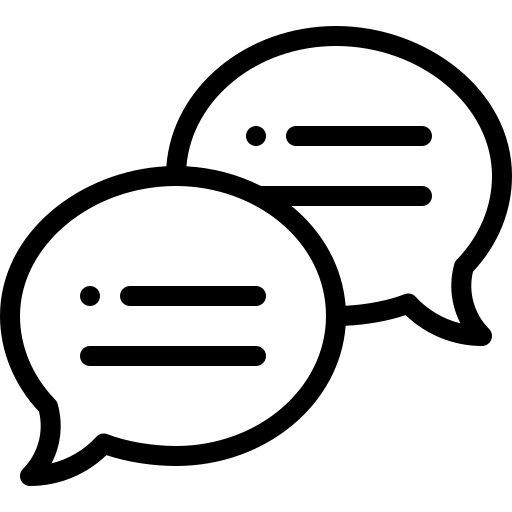 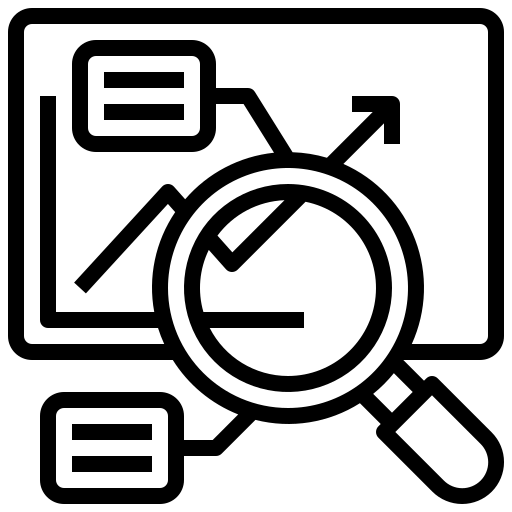 Aufgabenstellung:
Mithilfe einer theoretischen Beschreibung des zentralen Inhalts, einem Beispiel und einer praktischen Übung können Sie auf der nächsten Folie ihr Wissen über die Identifikation der Wissenslücken vertiefen. Ebenso wie zuvor gilt auch hier: Bei der Übung gibt es nur eine richtige Antwortmöglichkeit. Sie müssen uns Ihre Auswahl nicht nennen, merken Sie sich diese einfach und vergleichen Sie ihr Ergebnis mit der Auflösung der Übung auf der darauffolgenden Folie. Durch einen Mausklick können Sie anschließend fortfahren.
Identifikation von Wissenslücken bzw. Widersprüchen
Beispiel: Durch die Literaturrecherche können Wissenslücken oder Widersprüche in der Forschung im Bereich der Informatik, z.B. wenn Algorithmen für maschinelles Lernen untersucht werden, aufgedeckt werden. Die Recherche und Analyse bestehender Algorithmen kann dazu beitragen, Ungereimtheiten oder Schwachstellen dieser vorhandenen Methoden aufzudecken. Der Austausch mit anderen Forschern im Bereich Informatik kann zur Entwicklung neuer Forschungsfragen und Technologien führen, um Wissenslücken zu schließen und möglicherweise zu einer verbesserten Anwendung von Algorithmen für maschinelles Lernen beizutragen.
Example
Theory
Exercise
Zentraler Inhalt: Eine kritische Auseinandersetzung mit der vorhandenen Literatur ist notwendig, um Wissenslücken und Widersprüche in der Forschung zu identifizieren. Hierbei können verschiedene Methoden zum Einsatz kommen, wie z.B. eine systematische Literaturrecherche, der Austausch mit Experten und die Analyse der Ergebnisse. Durch die Identifizierung offener Fragen oder Gegensätze kann die Forschung vorangetrieben und neues Wissen gewonnen werden. Dies kann dazu beitragen, die Qualität und Relevanz der Forschung zu erhöhen und fundierte Entscheidungen zu treffen.
Praktische Übung: Welche der folgenden Antwortmöglichkeiten enthält ausschließlich sinnvolle Ansätze, wobei deren Reihenfolge irrelevant sind, zur Identifizierung von Wissenslücken innerhalb der Erforschung des Zusammenhangs zwischen dem Kaffeekonsum und dem Herzerkrankungsrisiko?
Sichtung von relevanten Kaffeekonsumstudien, Austausch mit Experten der Herzforschung, Analyse von allgemeinen Medizinstudien
Literaturrecherche von Studien zu Herzerkrankungsursachen, Analyse von relevanten Untersuchungen, Austausch mit Kaffeekonsumexperten 
Recherche von Kaffeestudien, Analyse von Experimenten zum möglichen Zusammenhang des Kaffeekonsums und dem Herzrisiko, Austausch mit internationalen Forschern
Aufgabenstellung:
Die richtige Antwort zur praktischen Übung ist: (2) Literaturrecherche von Studien zu Herzerkrankungsursachen, Analyse von relevanten Untersuchungen, Austausch mit Kaffeekonsumexperten				Auf der nächsten Folie wird der visuelle und textuelle Zeitstrahl über die Planung und Durchführung einer Literatur- und Datenrecherche gezeigt. Wie üblich können Sie jederzeit mit einem Mausklick zur nächsten Folie wechseln oder die Folie überspringen, wenn Sie diese Informationen für irrelevant halten.
Durchführung einer systematischen Literatur- und Datenrecherche
Visuelle Form:






Textuelle Form:
Illustrations
Key words
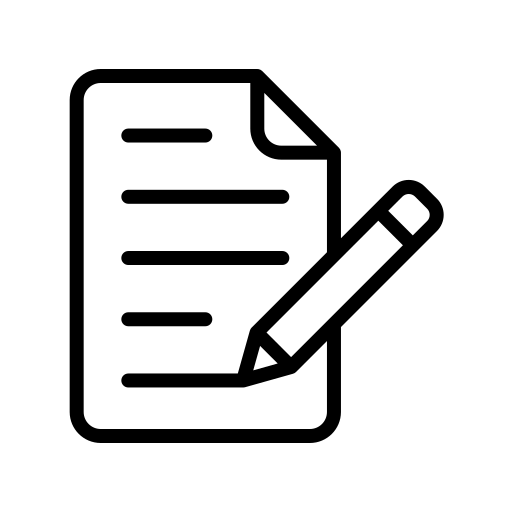 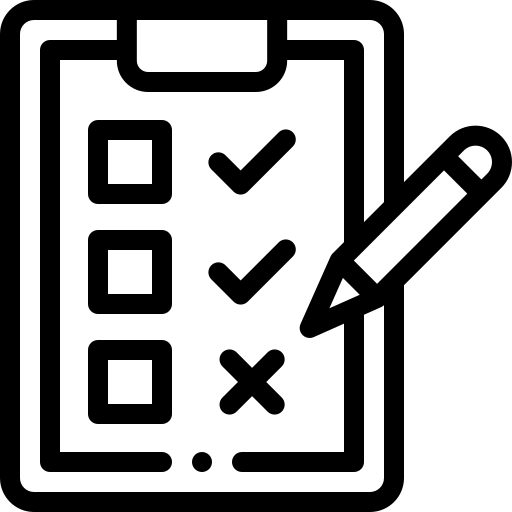 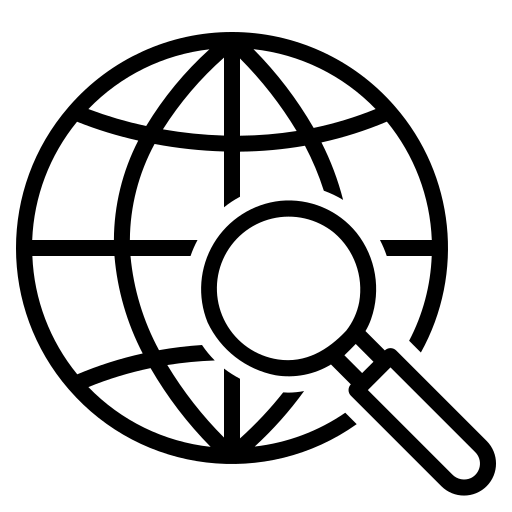 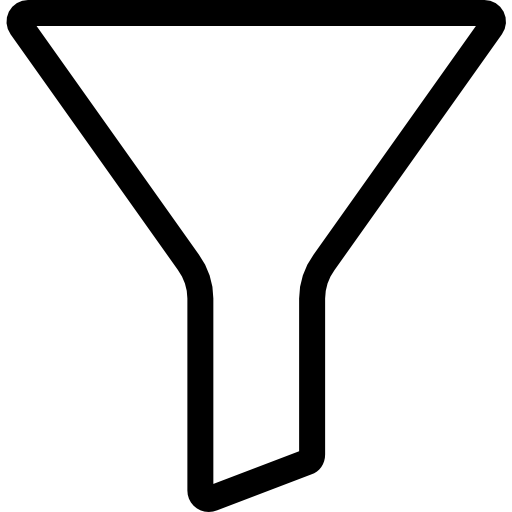 Suchbegriffe
Quellen-recherche
Filterung
Auswertung
Aufgabenstellung:
Auf der nächsten Folie wird Ihnen der zentrale Inhalt der Literatur- und Datenrecherche sowie eine praktische Übung und ein Beispiel zur Verfügung gestellt. Ebenso wie zuvor gilt auch hier wieder: Bei der Übung gibt es nur eine richtige Antwortmöglichkeit. Sie müssen uns Ihre Auswahl nicht nennen, merken Sie sich diese einfach und vergleichen Sie ihr Ergebnis mit der Auflösung der Übung auf der darauffolgenden Folie. Durch einen Mausklick können Sie anschließend fortfahren. 											Im Anschluss an diese Informationen zur Literatur- und Datenrecherche folgen zwei vorbereitende Übungen und der finale Verständnistest.
Durchführung einer systematischen Literatur- und Datenrecherche
Praktische Übung: Welche der folgenden Antwortmöglichkeiten enthält ausschließlich sinnvolle Suchbegriffe zur Untersuchung von möglichen Auswirkungen von Stress auf die geistige Gesundheit, die nicht zu irrelevanten oder unpassenden Suchergebnissen führen? 
Psychische Gesundheit, chronischer Stress, Stresssymptome
Stress, geistige Gesundheit, Depression
Kognitive Funktionen, Angststörungen, körperliche Gesundheit
Example
Theory
Exercise
Zentraler Inhalt: Die Voraussetzung für eine systematische Literatur- und Datenrecherche ist die Identifikation, Sammlung und Auswertung relevanter Studien und Datenquellen zu einem bestimmten Thema. Zu diesem Zweck werden Suchbegriffe und Kriterien formuliert und mit deren Hilfe in verschiedenen Datenbanken und Quellen recherchiert. Die gefundenen Studien und Datenquellen werden anschließend auf Basis von zuvor definierten Ein- und Ausschlusskriterien ausgewählt und kritisch bewertet. Die Ergebnisse werden dann in einem Bericht zusammengefasst und übersichtlich dargestellt.
Beispiel: Ein Beispiel für eine systematische Literatur- und Datensuche im Bereich der Informatik könnte die Untersuchung von Angriffen auf Cloud-Sicherheitsprotokolle sein. Hierfür werden entsprechende Suchbegriffe wie "Sicherheitsprotokoll" definiert und Ausschlusskriterien wie "veraltete Technologien" angewendet. Die ausgewählten Studien und Datenquellen werden dann anhand von Bewertungskriterien, wie z.B. dem von den verschiedenen Protokollen gewährleisteten Sicherheitsniveau, kritisch analysiert. Der Abschlussbericht enthält eine Übersicht der Forschungsergebnisse und ggf. Methoden zur Verbesserung von Sicherheitsprotokollen und offene Forschungsfragen.
Aufgabenstellung:
Die Antwortmöglichkeit mit den ausschließlich sinnvollen Suchbegriffen ist: (2) Stress, geistige Gesundheit, Depression						Auf der nächsten Folie wird Ihnen eine Übung zur Entwicklung einer Forschungsfrage angeboten. Sie können zur Lösung der Aufgabe den zur Verfügung gestellten Text verwenden. Ebenso wie bei den vorherigen, kleineren Übungen gilt auch hier: Es gibt nur eine richtige Antwortmöglichkeit. Sie müssen uns Ihre Auswahl nicht nennen, merken Sie sich diese einfach und vergleichen Sie ihr Ergebnis mit der Auflösung der Übung auf der darauffolgenden Folie. Durch einen Mausklick können Sie diese Übung zu jedem Zeitpunkt abschließen und zur nächsten Folie fortfahren. 								Im Anschluss an diese Übung folgt eine weitere Übung und zum Abschluss der finale Verständnistest.
Übung zur Entwicklung einer Forschungsfrage
Text: Die Entwicklung einer Forschungsfrage ist ein entscheidender Schritt in einem quantitativen Forschungszyklus. Eine geeignete Forschungsfrage sollte klar, präzise und relevant sein. Sie zielt auf die Lösung eines spezifischen Forschungsproblems ab und ermöglicht eine quantitative Untersuchung. Die Entwicklung einer Forschungsfrage besteht darin, ein Thema von Interesse zu identifizieren und dann eine Forschungsfrage zu formulieren, die auf die Untersuchung eines bestimmten Aspekts des Themas ausgerichtet ist. Die Forschungsfrage sollte durch eine umfassende Literaturrecherche gestützt werden, um sicherzustellen, dass sie zur Wissenslücke beiträgt.
Supporting text
Multiple choice question
Frage: Welche Forschungsfrage eignet sich am besten für eine quantitative Studie zum Thema "Nutzung von E-Learning-Plattformen während der COVID-19-Pandemie"? 
Inwieweit hat die Pandemie die Nutzung von E-Learning-Plattformen in der Hochschulbildung beeinflusst? 
Inwieweit hat die Pandemie die Nutzung von E-Learning-Plattformen beeinflusst? 
Zu welchem Grad hat die Pandemie die Nutzung von E-Learning-Plattformen beeinflusst? 
Hat sich die Anzahl der Zugriffe auf E-Learning-Plattformen in der Hochschulbildung während der COVID-19-Pandemie im Vergleich zu einem früheren Zeitraum verändert, und wenn ja, in welchem Verhältnis?
Aufgabenstellung:
Die richtige Antwort der vorherigen Übung ist: (4) 	Hat sich die Anzahl der Zugriffe auf […] und wenn ja, in welchem Verhältnis?Auf der nächsten Folie wird Ihnen eine weitere Übung zur Gestaltung des Forschungsdesigns angeboten. Sie können zur Lösung der Aufgabe den Text zu Hilfe nehmen. Es gilt auch hier wieder: Es gibt nur eine richtige Antwortmöglichkeit. Sie müssen uns Ihre Auswahl nicht nennen, merken Sie sich diese einfach und vergleichen Sie ihr Ergebnis mit der Auflösung der Übung auf der darauffolgenden Folie. Durch einen Mausklick können Sie diese Übung zu jedem Zeitpunkt abschließen oder abbrechen und zur nächsten Folie fortfahren.			 Im Anschluss an diese Übung folgt der Abschluss der finale Verständnistest.
Übung zur Gestaltung des Forschungsdesigns
Frage: Welche der folgenden Antwortmöglichkeiten trifft am ehesten auf die folgende Frage zu: Welche Auswirkungen hat die Qualität des Forschungsdesigns auf die Validität und Reliabilität der Forschungsergebnisse?
Die Qualität des Forschungsdesigns hat keine Auswirkungen auf Validität und Reliabilität der Forschungsergebnisse
Die Qualität des Forschungsdesigns hat indirekte Auswirkungen auf Validität und Reliabilität der Forschungsergebnisse
Die Qualität des Forschungsdesigns hat direkte Auswirkungen auf Validität und Reliabilität der Forschungsergebnisse
Die Qualität des Forschungsdesigns hat keine signifikanten Auswirkungen auf Validität und Reliabilität der Forschungsergebnisse
Supporting text
Multiple choice question
Text: Das Forschungsdesign ist ein wichtiger Schritt im quantitativen Forschungszyklus, da es als Grundlage für die Datenerhebung und -analyse dient. Es beinhaltet die Art der Datenerhebung, die Auswahl der Stichprobe und die Festlegung der Variablen und Indikatoren. Das Konzept sollte klar und präzise sein und die Beantwortung der Forschungsfrage durch die erhobenen Daten gewährleisten. Außerdem sollte es ethischen Standards entsprechen und die Einhaltung von Datenschutzbestimmungen garantieren. Die Qualität des Forschungsdesigns hat direkten Einfluss auf die Gültigkeit und Zuverlässigkeit der Forschungsergebnisse.
Aufgabenstellung:
Die richtige Antwort zur vorherigen Übung ist: (3) Die Qualität des Forschungsdesigns hat direkte Auswirkungen auf Validität und Reliabilität der Forschungsergebnisse							Bevor Sie zum Verständnistest fortfahren, werden Ihnen auf der  nächsten Folie zusätzliche Lernmaterialien mit verschiedenen Themengebieten zur Verfügung gestellt. Diese Themen sind jedoch nicht relevant für den Test. Mithilfe eines Mausklicks können Sie diese zusätzlichen Lernmaterialien zu jedem Zeitpunkt abschließen und zum finalen Verständnistest fortfahren.
Zusätzliche Lernmaterialien (irrelevant für den Verständnistest)
Datenerhebung: Die Datenerhebung ist ein wichtiger Schritt in einem quantitativen Forschungszyklus, denn sie bildet die Grundlage für die Analyse und Interpretation der Daten. Es existieren verschiedene Methoden der Datenerhebung, wie Umfragen, Beobachtungen oder Experimente. Bei der Datenerfassung ist es wichtig, sich an die im Forschungsdesign festgelegten Standards zu halten und die Daten mit größtmöglicher Genauigkeit zu erfassen. Sorgfältige Planung und Organisation der Datenerhebung sind unerlässlich, um aussagekräftige Ergebnisse zu erzielen und mögliche Fehlerquellen zu minimieren.
Additional material
Additional material
Additional material
Auswertung der Datenerhebung: Die Auswertung der Datenerhebung ist ein zentraler Schritt im Zyklus der quantitativen Forschung. Hierbei werden die erhobenen Daten analysiert und interpretiert, um Antworten auf die Forschungsfragen zu finden und Hypothesen zu prüfen. Verschiedene statistische Methoden und Softwareprogramme werden eingesetzt, um die Daten sinnvoll zu strukturieren und auszuwerten. Eine genaue Auswertung sorgt dafür, dass die Ergebnisse aussagekräftiger werden und hilft, mögliche Fehlerquellen und Schwächen im Forschungsdesign zu erkennen und zu berücksichtigen.
Veröffentlichung von Forschungsergebnissen: Das Veröffentlichen von Forschungsergebnissen ist ein entscheidender Schritt im Zyklus der quantitativen Forschung, da es die Ergebnisse einem breiteren Publikum zugänglich macht und dazu beiträgt, dass die Erkenntnisse in der wissenschaftlichen Gemeinschaft anerkannt werden. Die klare und prägnante Darstellung der Ergebnisse, einschließlich der Methodik und der statistischen Analysen, ist von wesentlicher Bedeutung, um die Gültigkeit und Zuverlässigkeit der Ergebnisse zu gewährleisten. Die Publikation in renommierten wissenschaftlichen Fachzeitschriften und auf Konferenzen ist ein wichtiger Faktor für den Erfolg und die Wirkung der Forschungsergebnisse.
Sie haben die Eye Tracking-Studie erfolgreich abgeschlossen.						Es gibt keinen Verständnistest. Die „Androhung“ des Verständnistests wurde nur verwendet, um die Kurssituation so real wie möglich zu gestalten. Wir bitten Sie, nichts von dem Inhalt der Studie und der Inexistenz des Verständnistests an andere Studienteilnehmer weiterzugeben, da dadurch das Messergebnis verfälscht werden könnte. 								Nun folgt ein kurzer Fragebogen, den Sie über folgenden QR-Code bequem über Ihr Smartphone abrufen können. Tragen Sie bitte die Ihnen vom Betreuer zugeteilte Teilnehmer-ID in den Fragebogen ein. Dies ist essentiell, um die Eye Tracking-Daten mit den Daten des Fragebogens vergleichen zu können. Bitte füllen Sie den Fragebogen direkt im Anschluss an die Studie aus.QR-Code zum Fragebogen:									 		 Vielen vielen Dank für Ihre Teilnahme an der Studie.
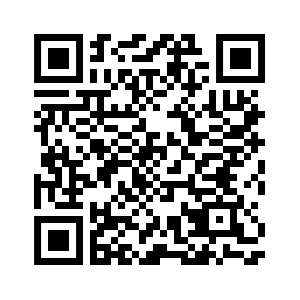